ГБДОУ детский сад № 2 Пушкинского районаСанкт- ПетербургаПожарная безопасность
Воспитатели: Урухова Р.О.
Меркульева Е. Ю.
 Мареева Е.В.
Беседы на тему  «Пожарная безопасность
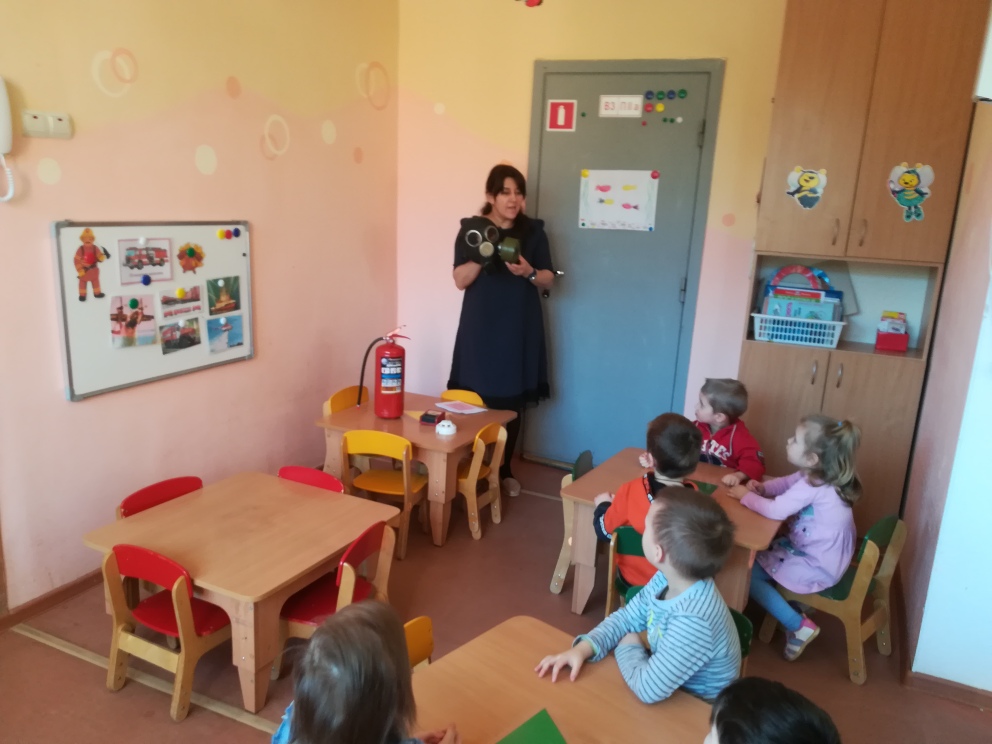 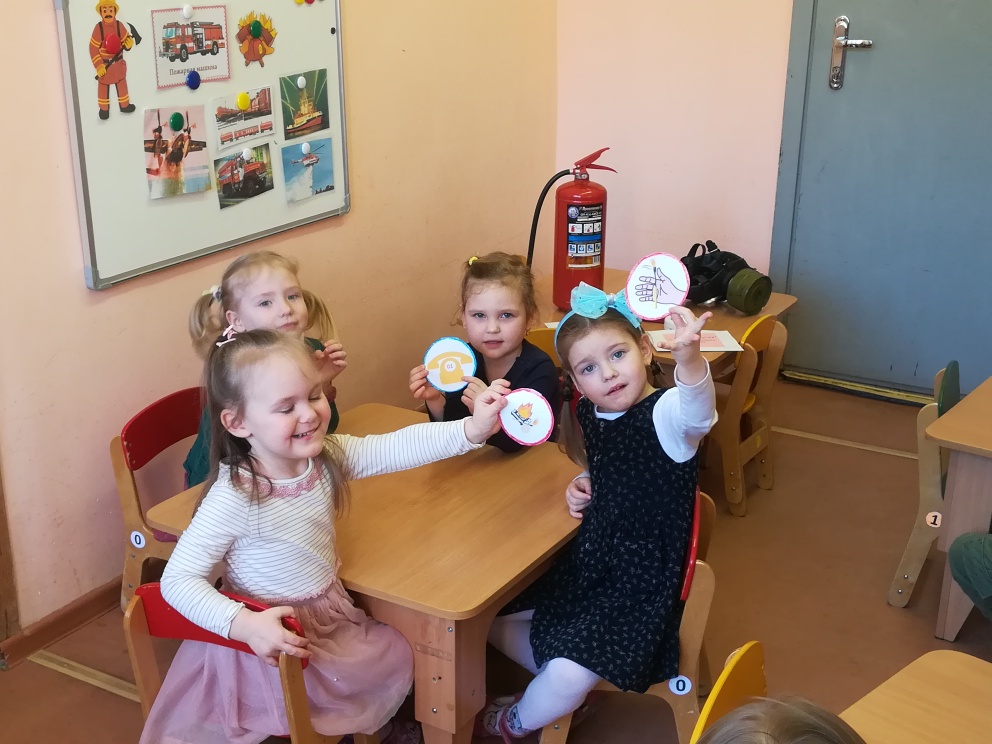 Творческие работы детей
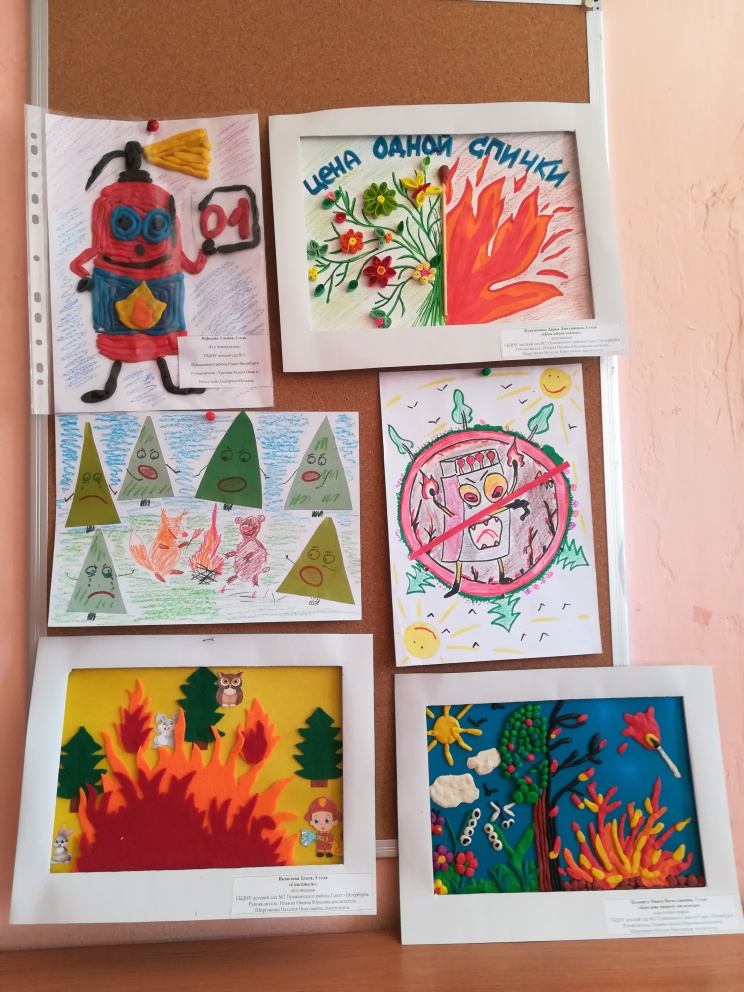 Конкурс «Неопалимая купина»
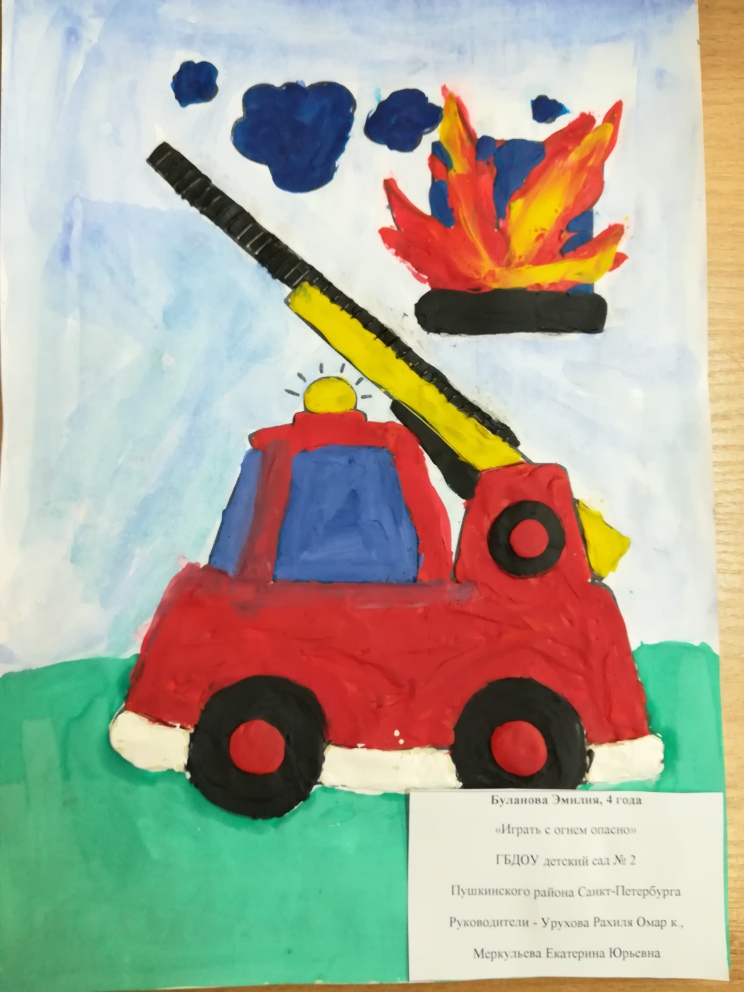 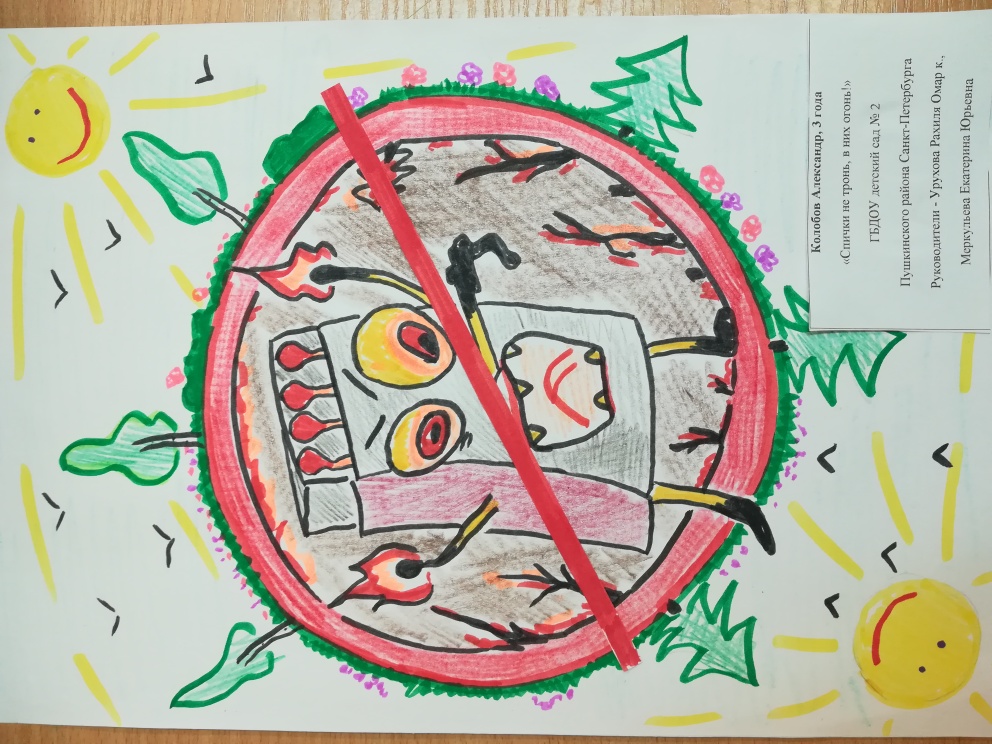 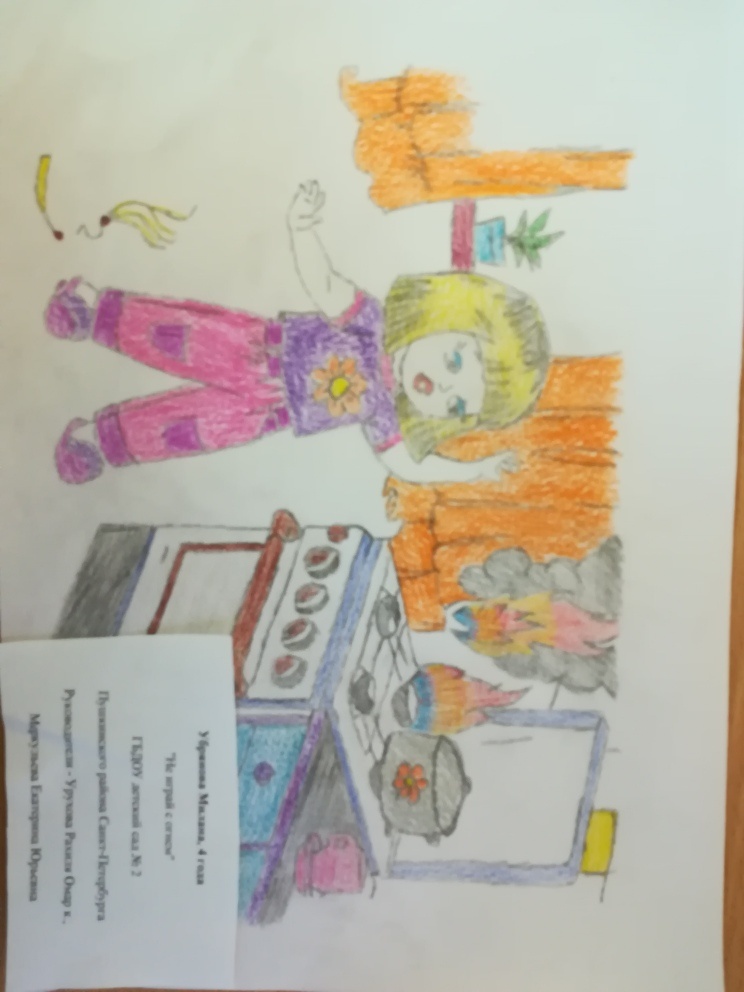 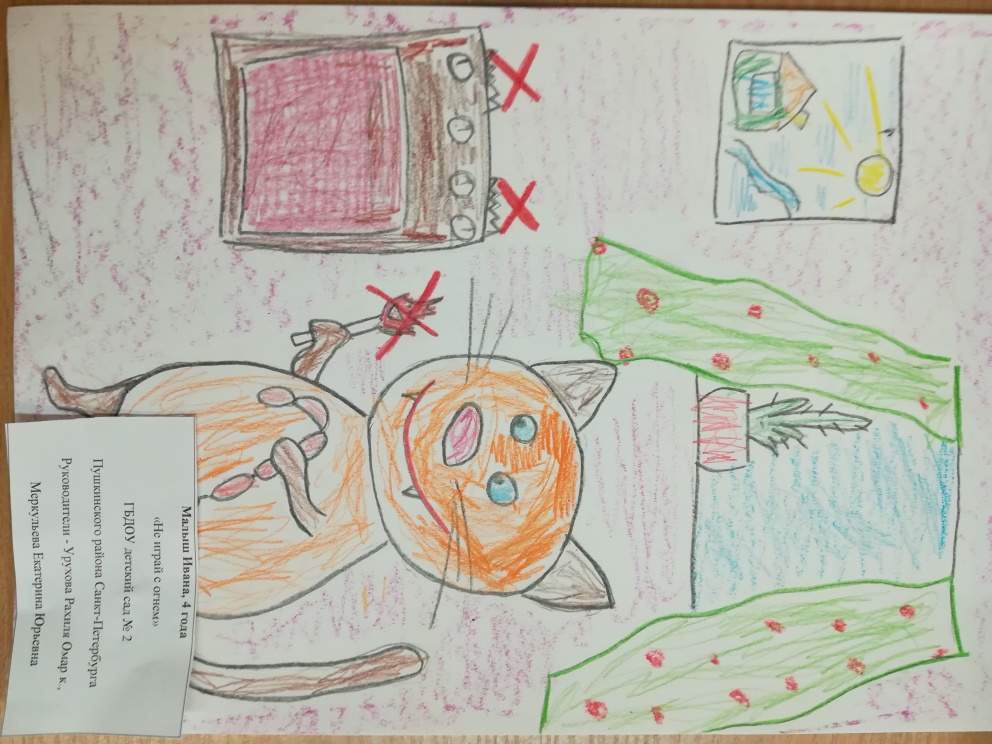 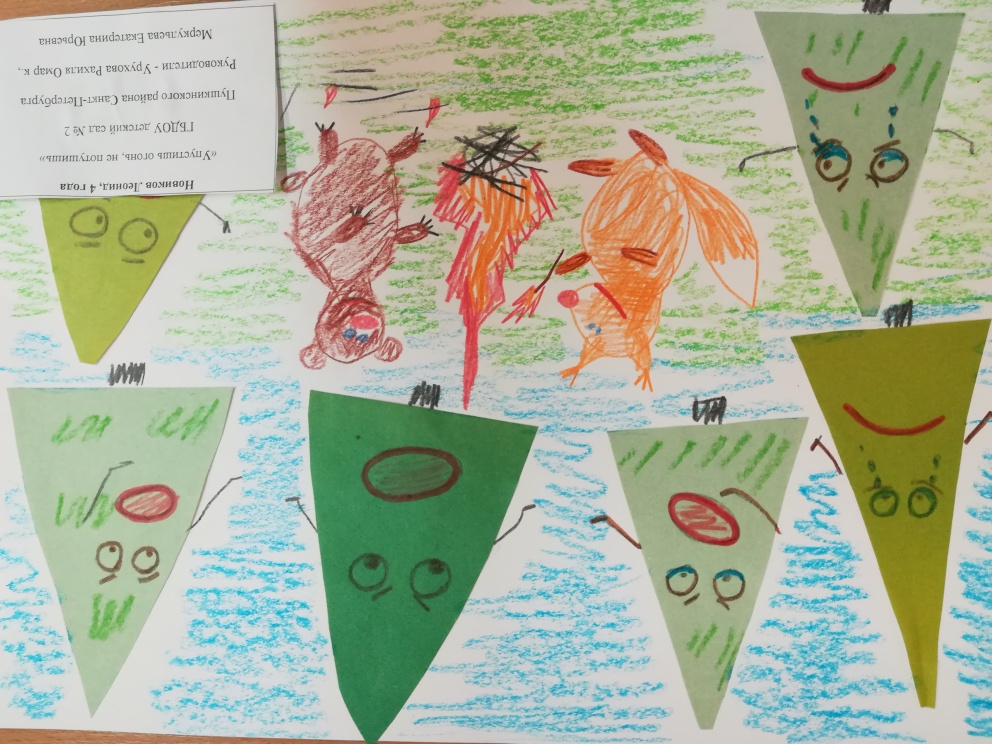 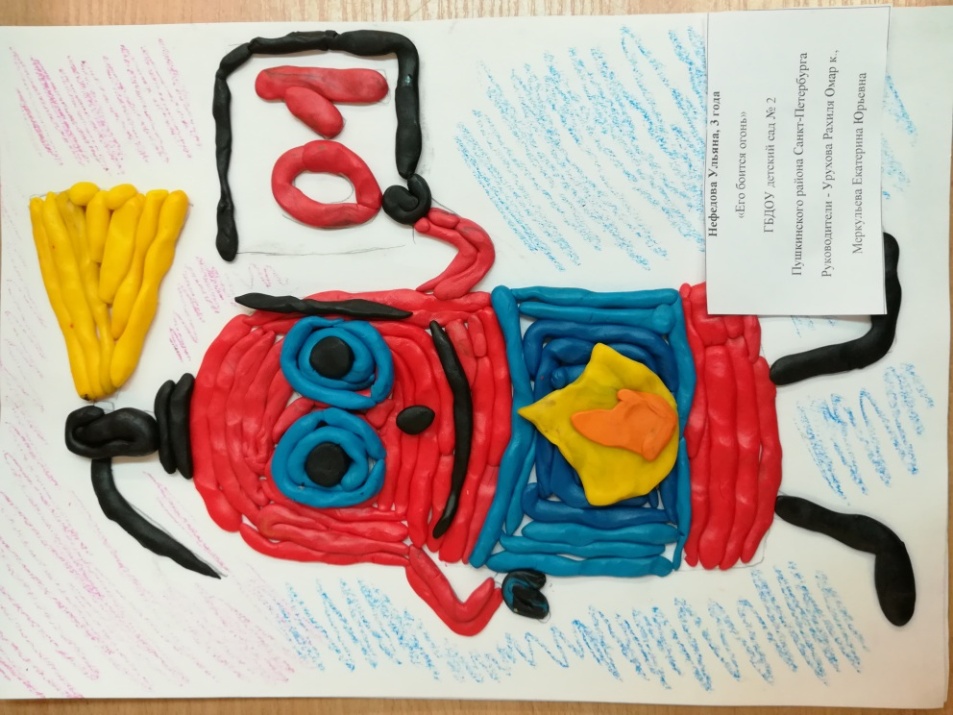 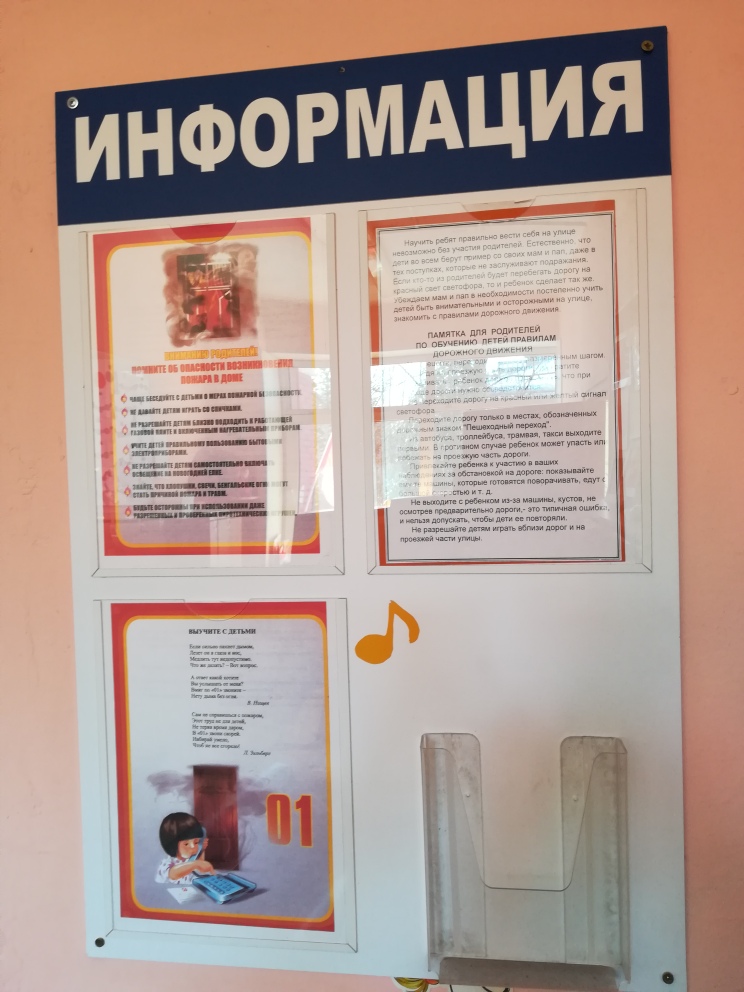 Работа 
с родителями
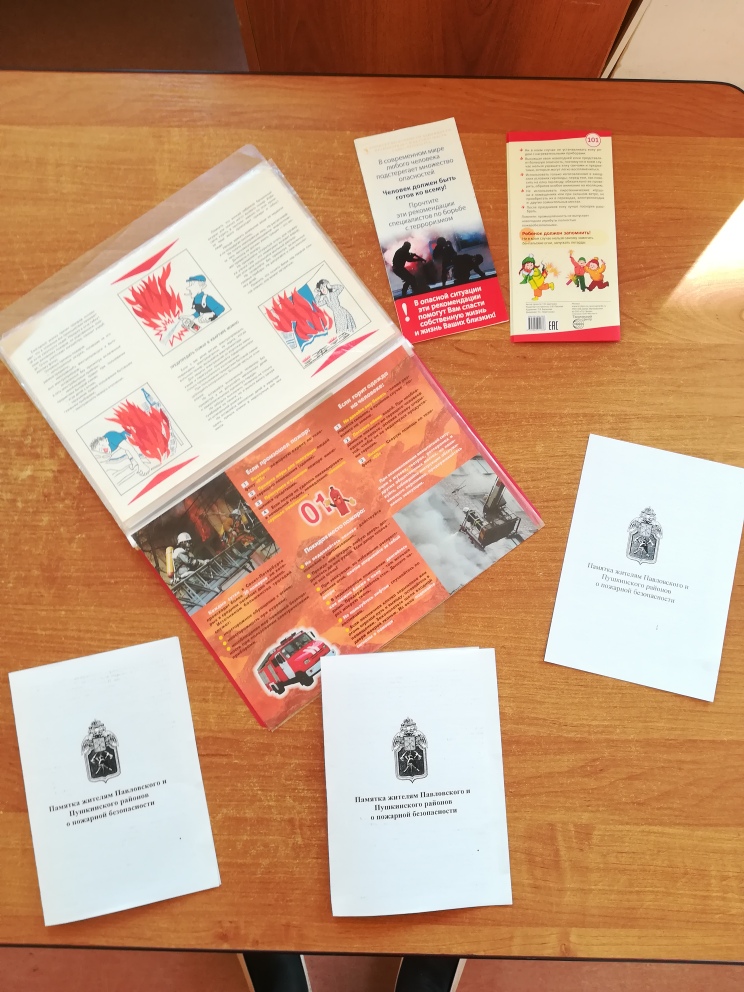 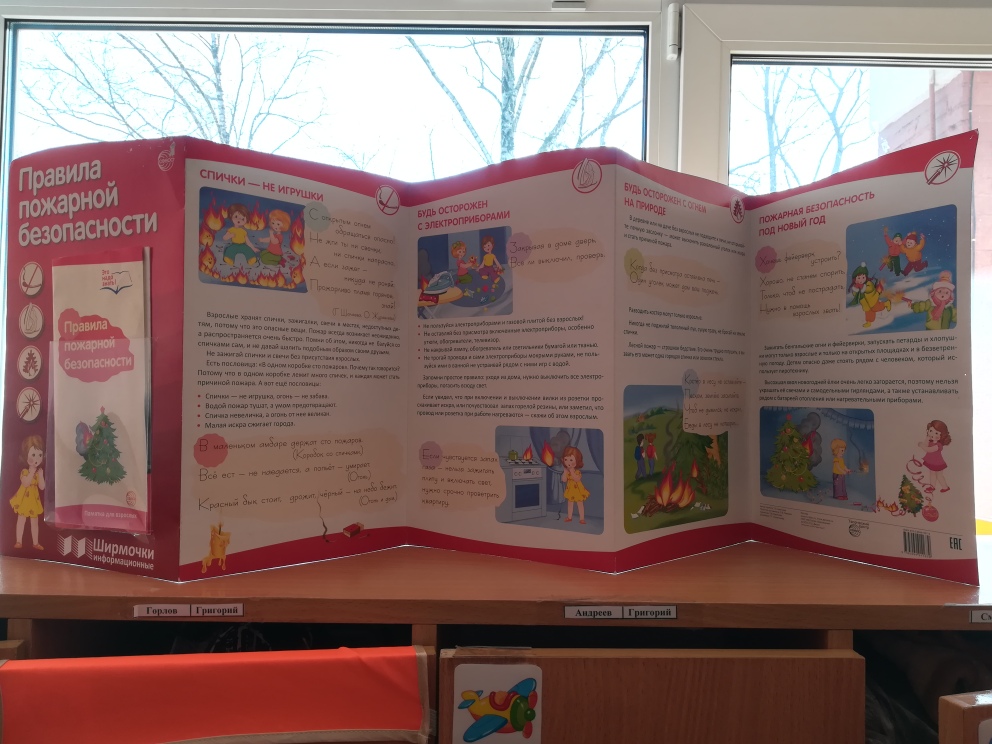 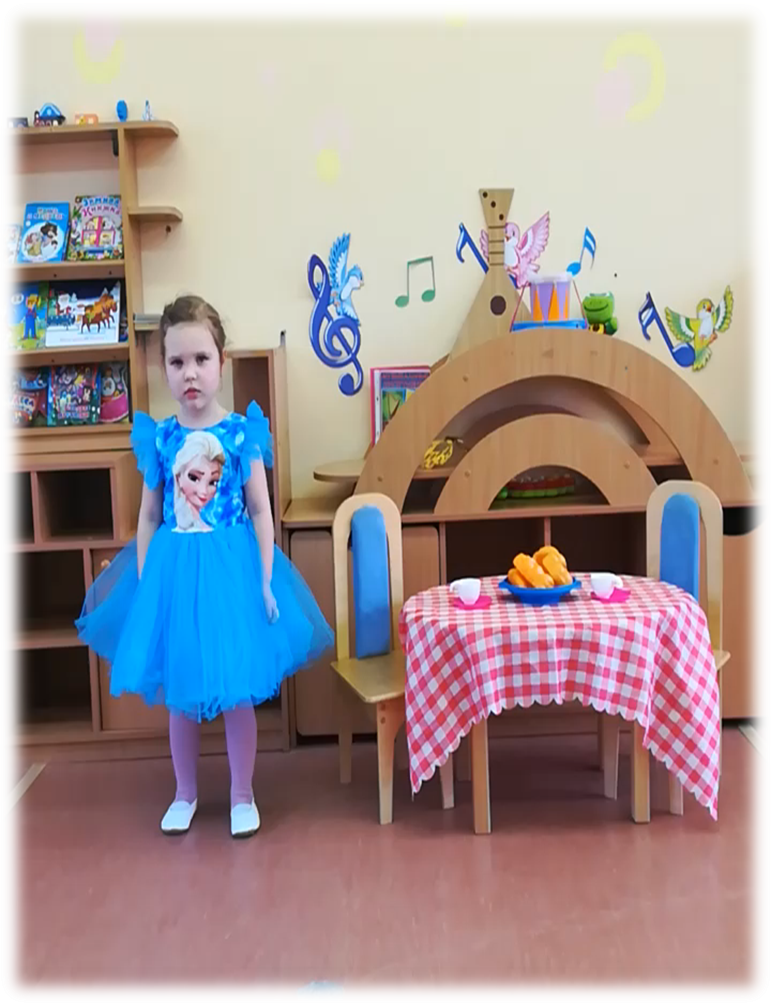 Заучивание на тему
 «Пожарная безопасность»
Стихотворение «Обезьянка Виолетта»
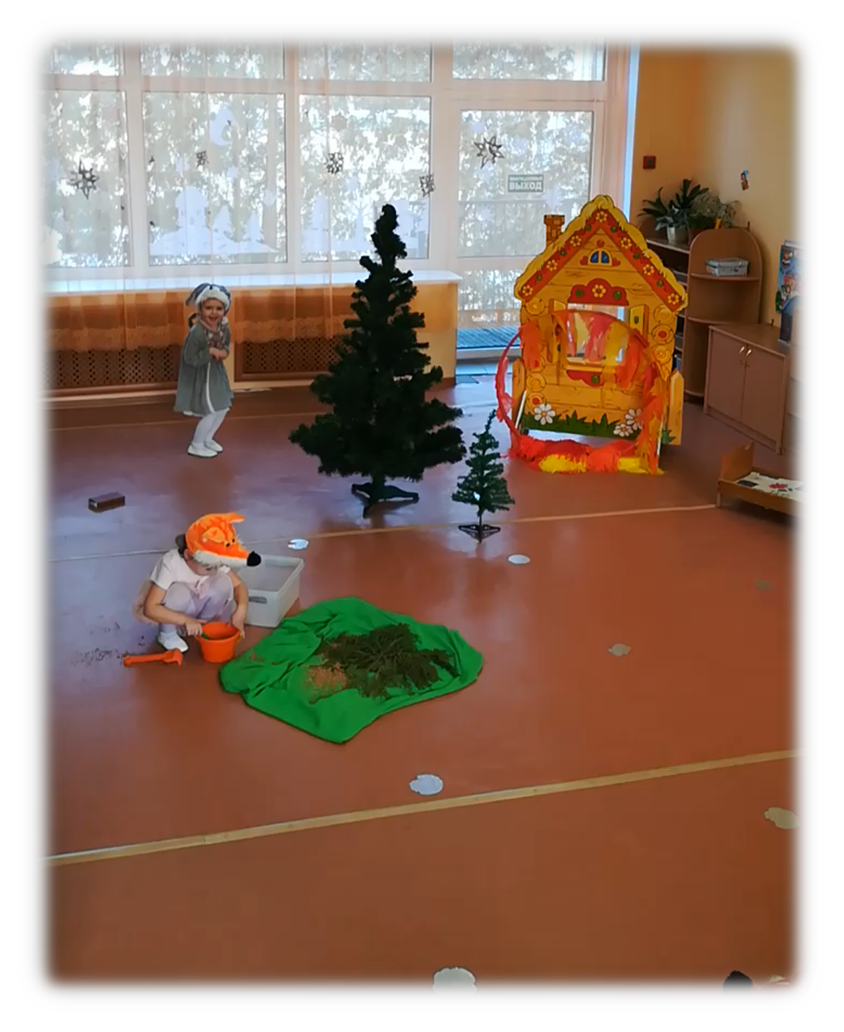 Драматизация 
сказки
«Не послушная
 зайка»
Настольные игры
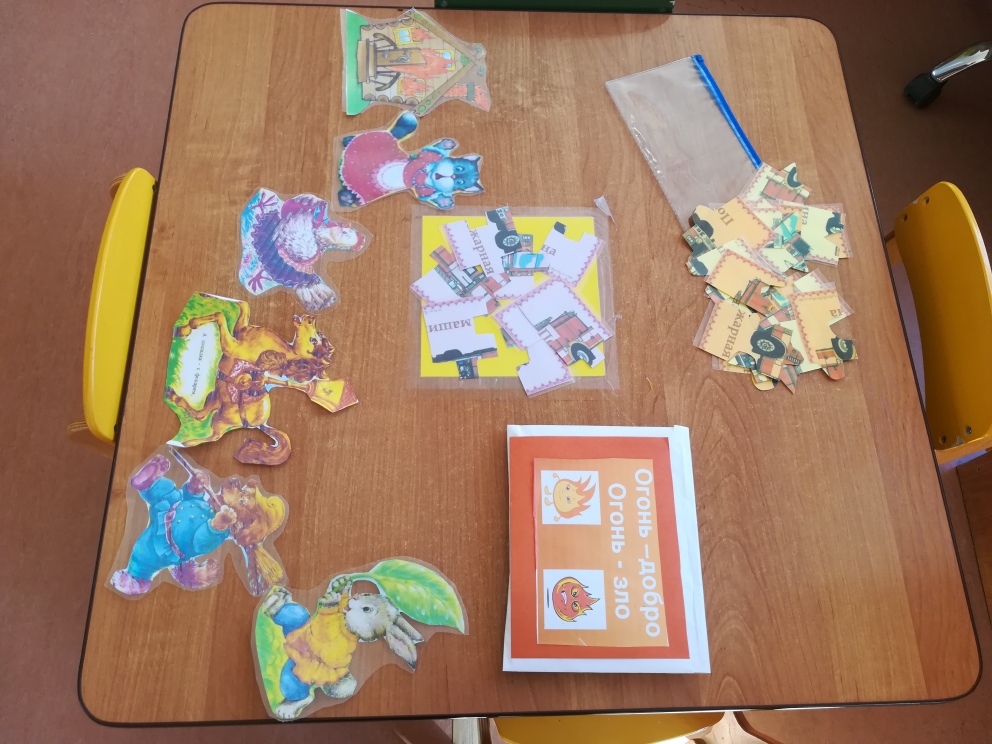 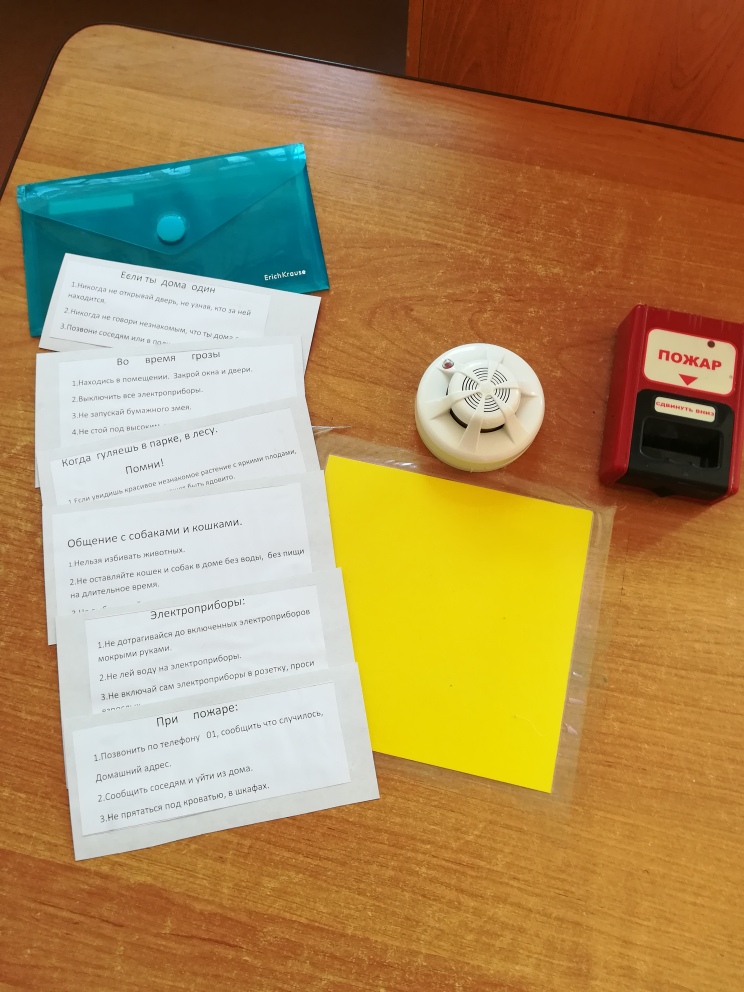 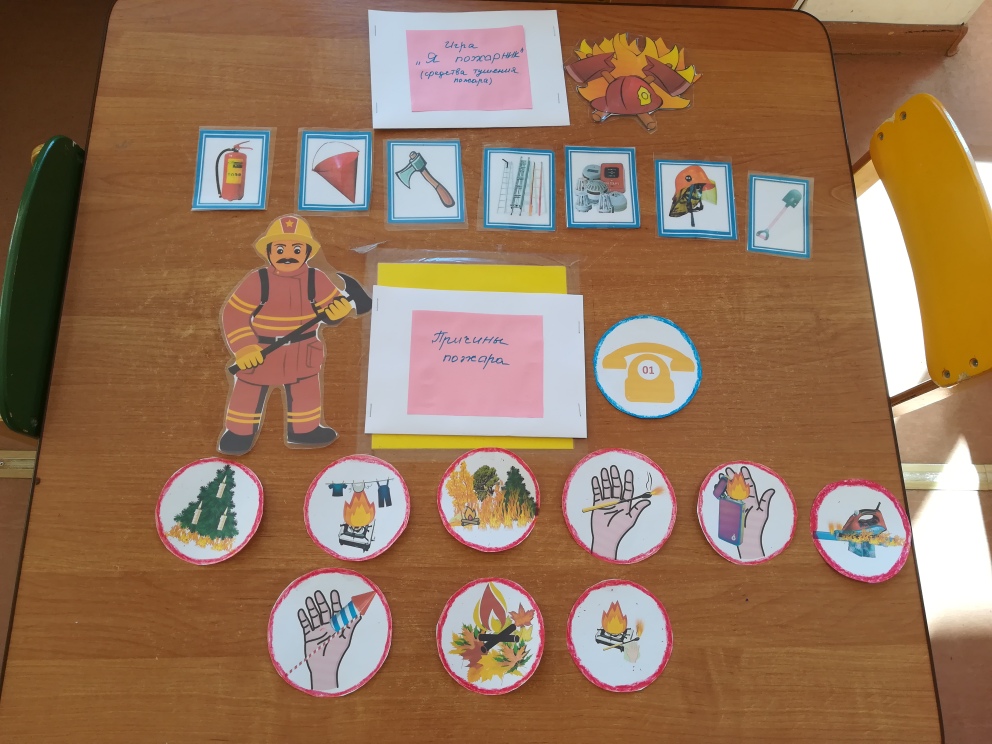 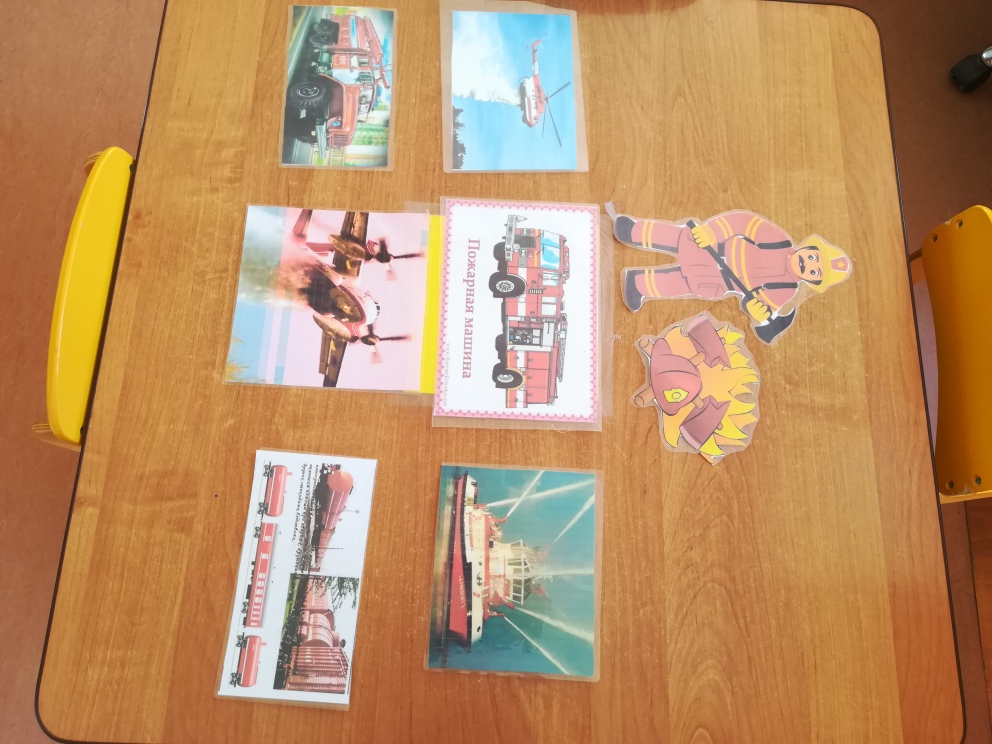 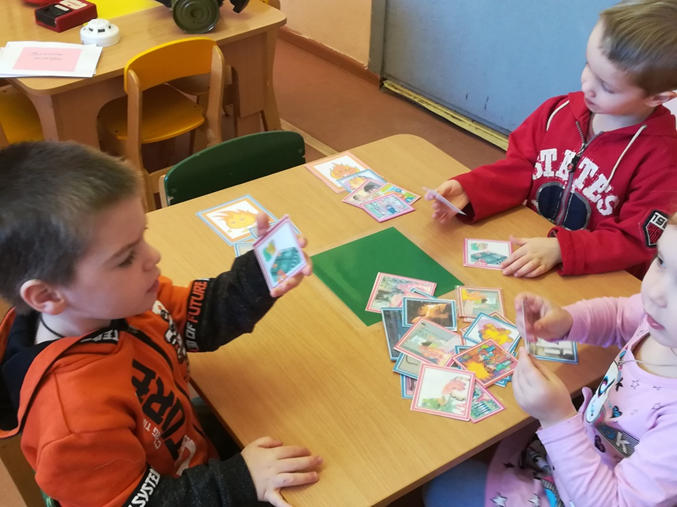 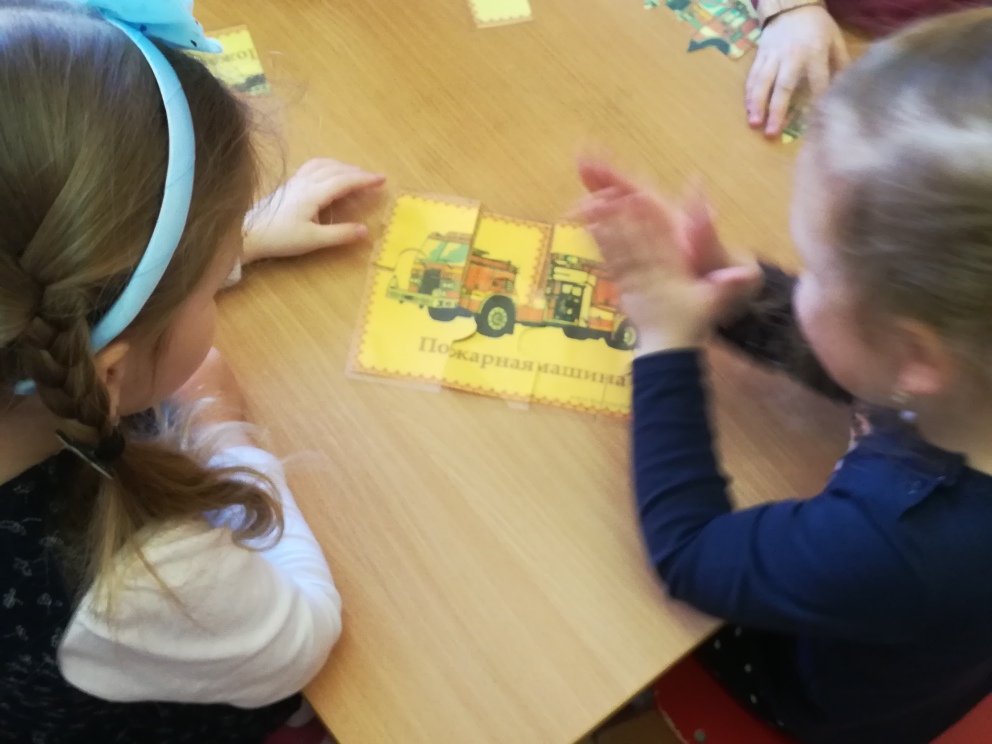 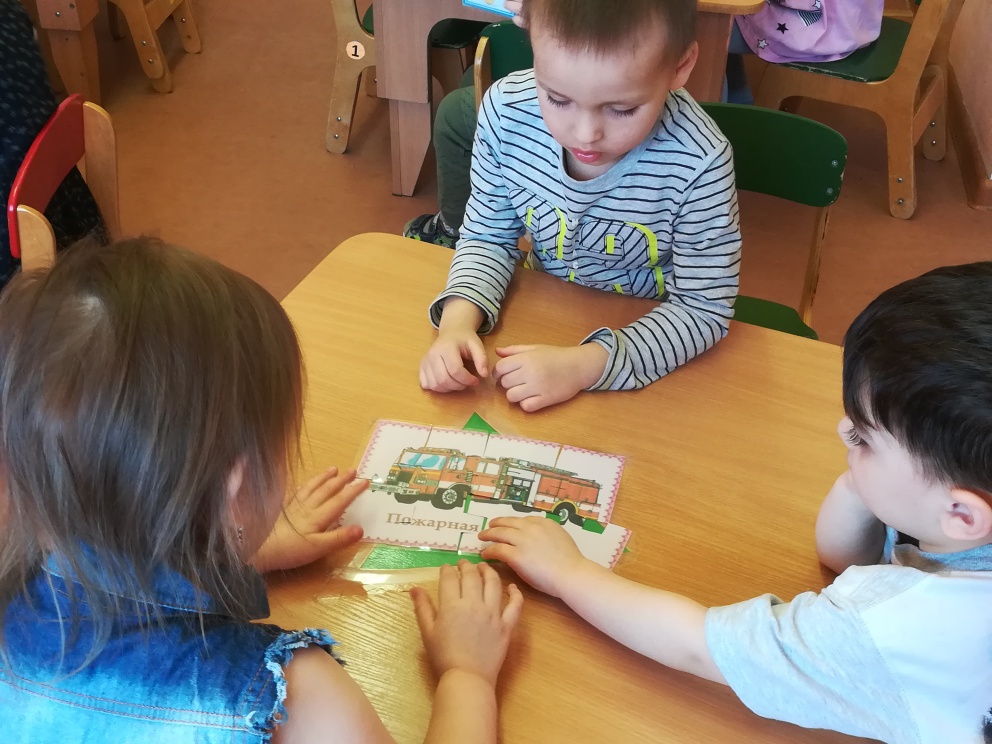 Магнитная сказка «Кошкин дом»,
 напольная игра «Пожарные»
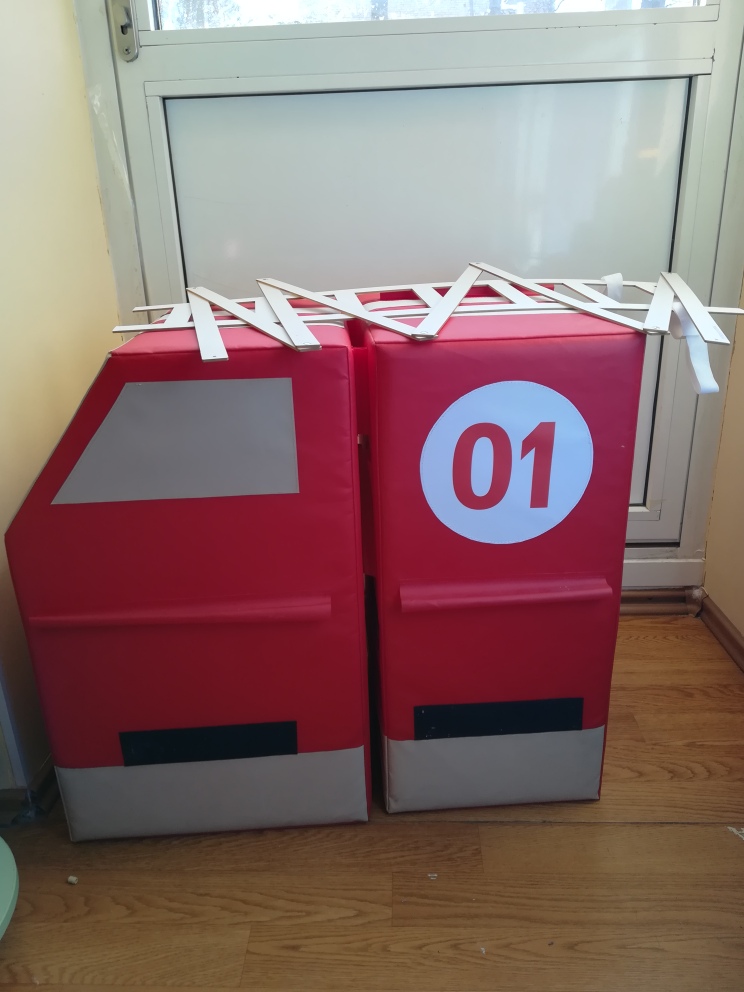 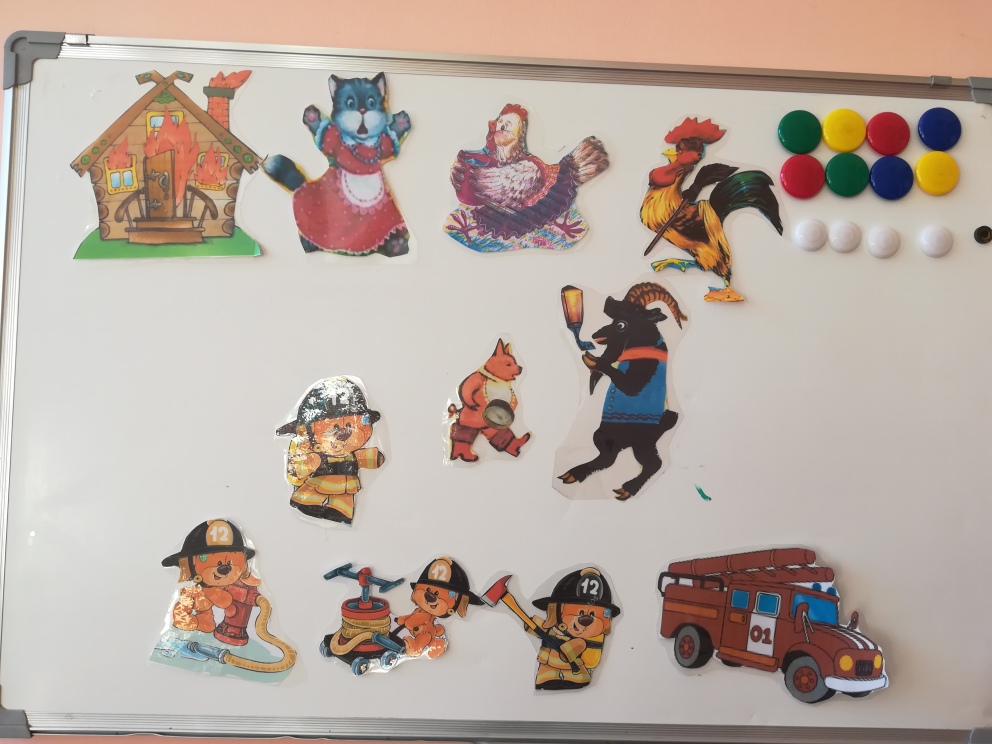